(Quick?) update on thePS-to-SPS transfer MDs
Helga Timkó
BE-RF-BR
in collaboration with
Theodoros Argyropoulos, Thomas Bohl, Heiko Damerau, Steven Hancock, Juan Esteban Müller, Elena Shaposhnikova
Measurement conditions
We have a dedicated cycle now, LHCMDION, for systematic measurements under stable conditions
Single batch, 50 ns spaced LHC-type beam, 36 bunches
Intensity: 1.6-1.7 1011 ppb
Varying the PS rotation timings t40 MHz and t80 MHz
SPS voltage as usual
SPS FB is shortened to 1260 ms
SPS acceleration ramp only until at 30 GeV
Bunch length: 
at PS ejection
Transmission: 
(intensity at 30 GeV) / (injected intensity)
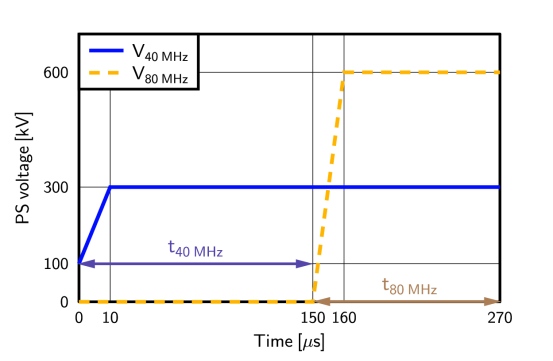 31st May 2012
SPSU-BD Meeting
2
140 MHz, 280 MHz cavities
Gain: 
TOP = 96.2 %
TMAX = 97.1 %
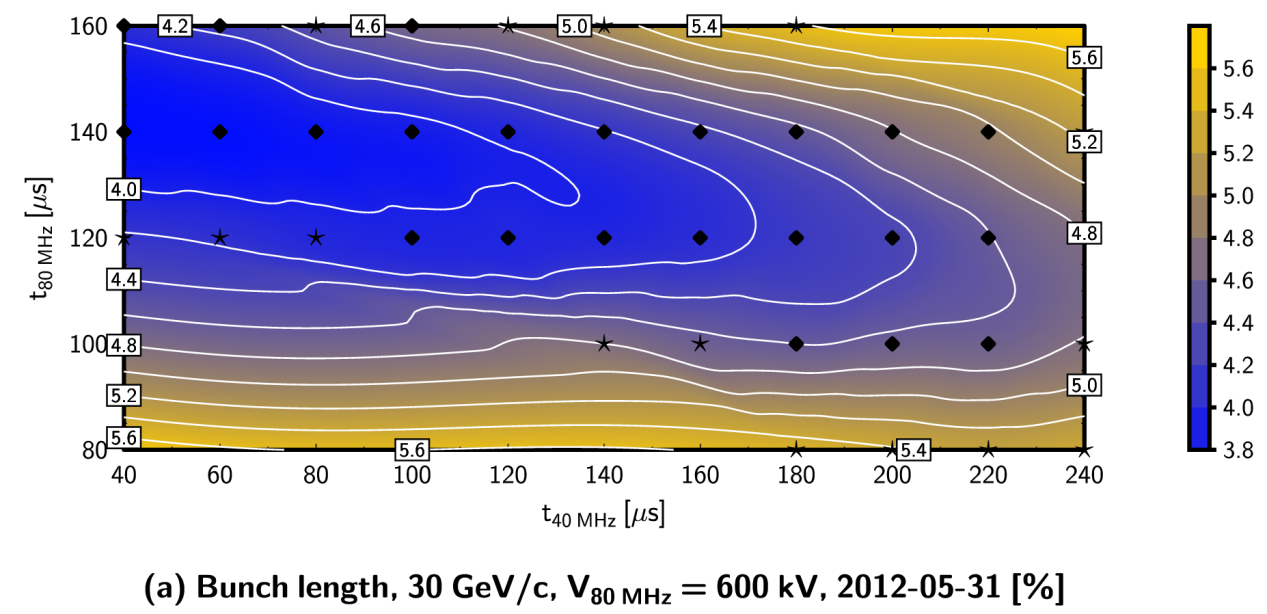 31st May 2012
SPSU-BD Meeting
3
… in agreement with the previous MD & simulations…
Previous MD w/ 25 ns, different intensity, cycle, etc.
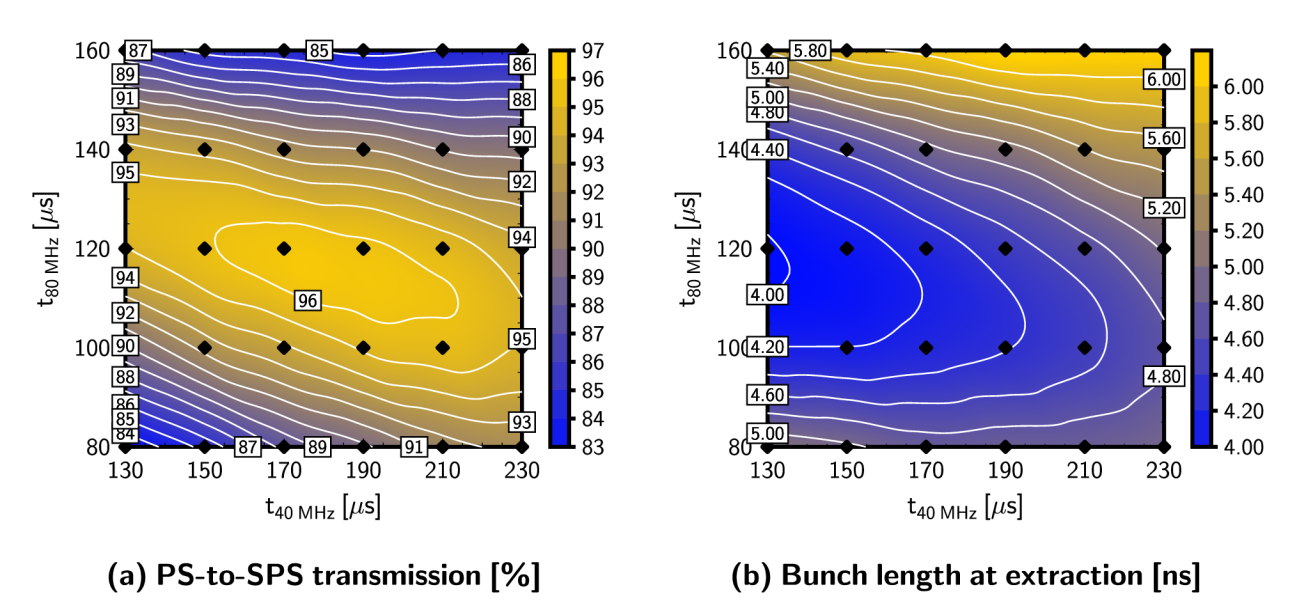 Simulated T & τ
FAIRLY REPRODUCIBLE!
31st May 2012
SPSU-BD Meeting
4
140 MHz, 380 MHz cavities
Gain: 
TOP = 95.4 % (1+2 cav’s)
TMAX = 96.3 % (1+3 cav’s)
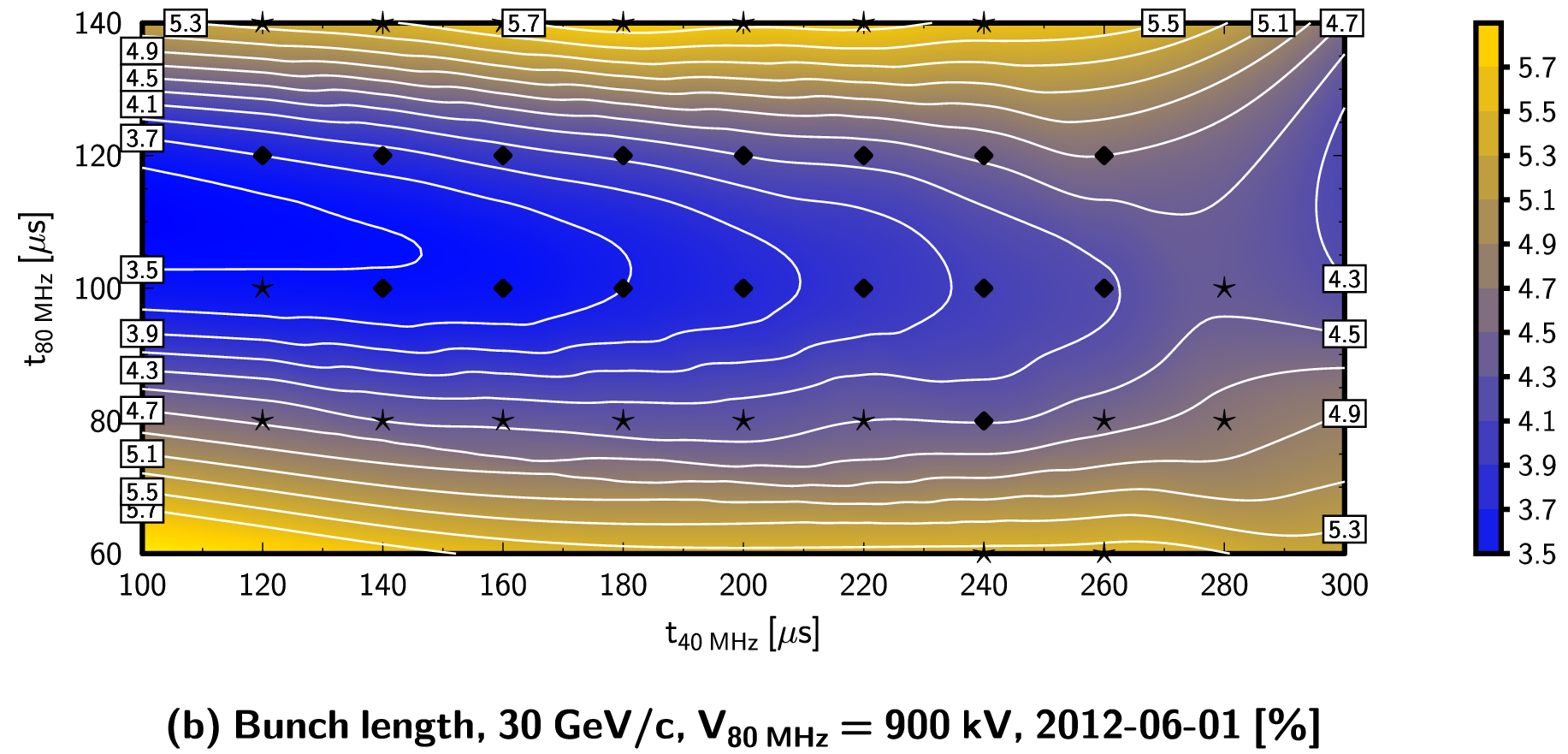 N.B. we used larger εlong than operational, also for measuring TOP

 not a perfect reference
31st May 2012
SPSU-BD Meeting
5
240 MHz, 280 MHz cavities
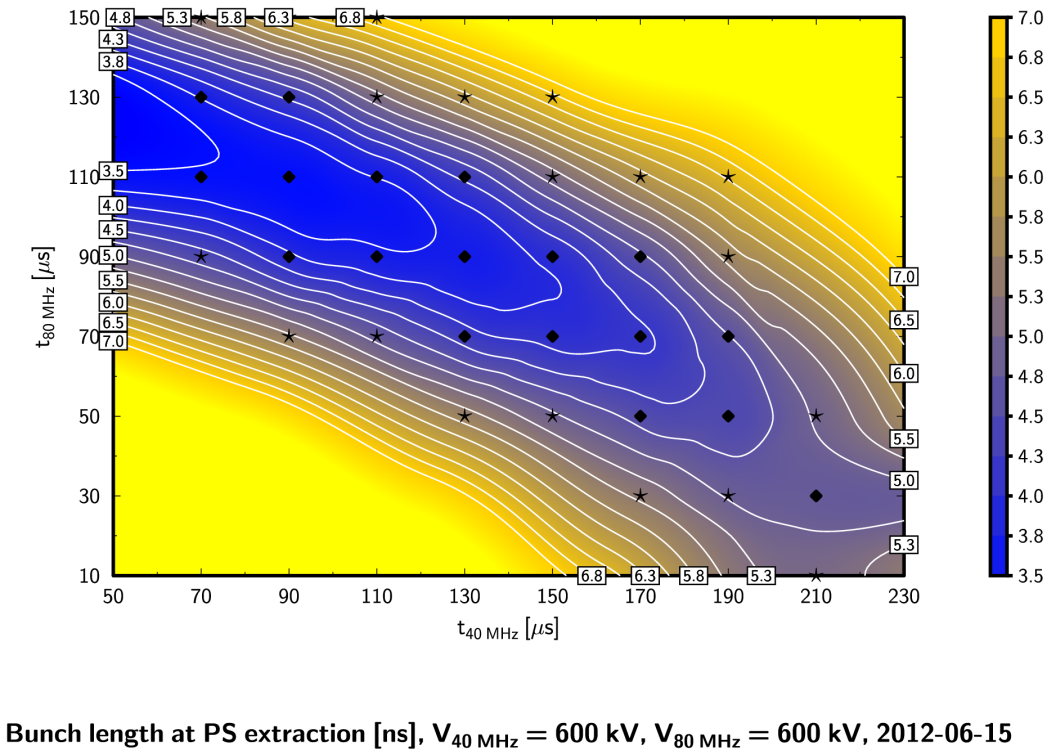 Gain: 
TOP ≈ 94.8 % (1+2 cav’s)
TMAX = 97.7 % (1+3 cav’s)
As predicted by sim’s…

N.B. we used larger εlong than operational, but not for TOP
31st May 2012
SPSU-BD Meeting
6
Loss balance
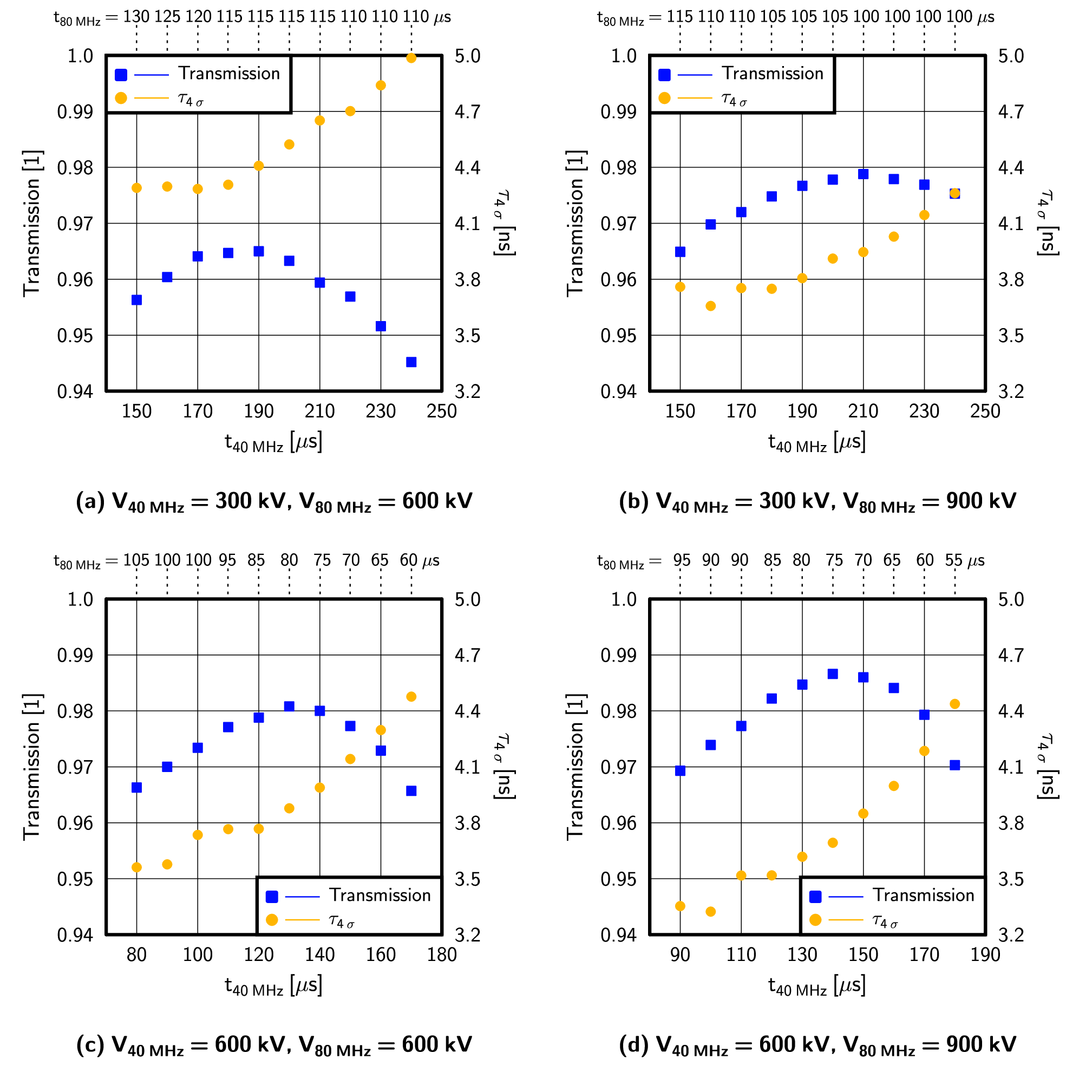 Simulated:
LOP = 4.4 %
LMIN,1+2cav = 3.5 %
LMIN,1+3cav= 2.1 %
LMIN,2+2cav = 1.9 %
LMIN,2+3cav = 1.3 %
Measured:
1+2 cav.: 3.8  2.9 %
1+3 cav.: 4.6(?)  3.7 %
2+2 cav.: 5.2  2.3 %
Optima in the predicted places 
Optimum ‘corridor’ slope as expected, too
31st May 2012
SPSU-BD Meeting
7
Conclusions
We have now a set of systematic, reproducible measurements for different voltage options
The ‘2+2 cavity’ case shows significant improvement
The ‘1+3 cavity’ case should be repeated for completeness
An additional measurement of the optimal timings with different voltages and one single reference point is also necessary to correctly estimate the gain in the different cases
We used larger εlong than usual for the measurements with spare cavities
For 1+2 cavities, once we also tried the optimal timing when additional blow-up was applied in the PS; the transmission got slightly worse
Need further studies on the emittance margin
Only 3 weeks left to complete our studies, to verify the above!
31st May 2012
SPSU-BD Meeting
8